Evidence SynthesisPPT Template
To Be Adapted and Designed by Program Teams to Guide the Self Study
[Speaker Notes: Here is a way to present your team’s information and capture feedback and notes from the group conversations (at an Evidence Synthesis Meeting when team gathers to review and come to consensus on evidence and self-ratings)]
How To Use This Slide Template
This template will guide your self-study team's presentation during the Evidence Synthesis Meeting

Please fill in the blanks or respond to the prompts on each slide

Delete any instructions or prompts [often in brackets] and delete this slide before the Evidence Synthesis Meeting

Using this template as a starting point, please make the slide deck your own! Feel free to change the designs or color schemes, add animations, logos, bios – whatever you want.
[Introduction to your Program (2-4 slides)]
[Take 2-3 minutes to share. What distinguishes your principal preparation program from others? What would you like peers to know about the size, structure, mission, etc.?]
[Introduction to your Self Study Team]
[Take 1-2 minutes to introduce your team.]
[Who will be “in the room” with you at the Evidence Synthesis Meeting?]
[Who contributed to the self-study but won't be in the room that day?]
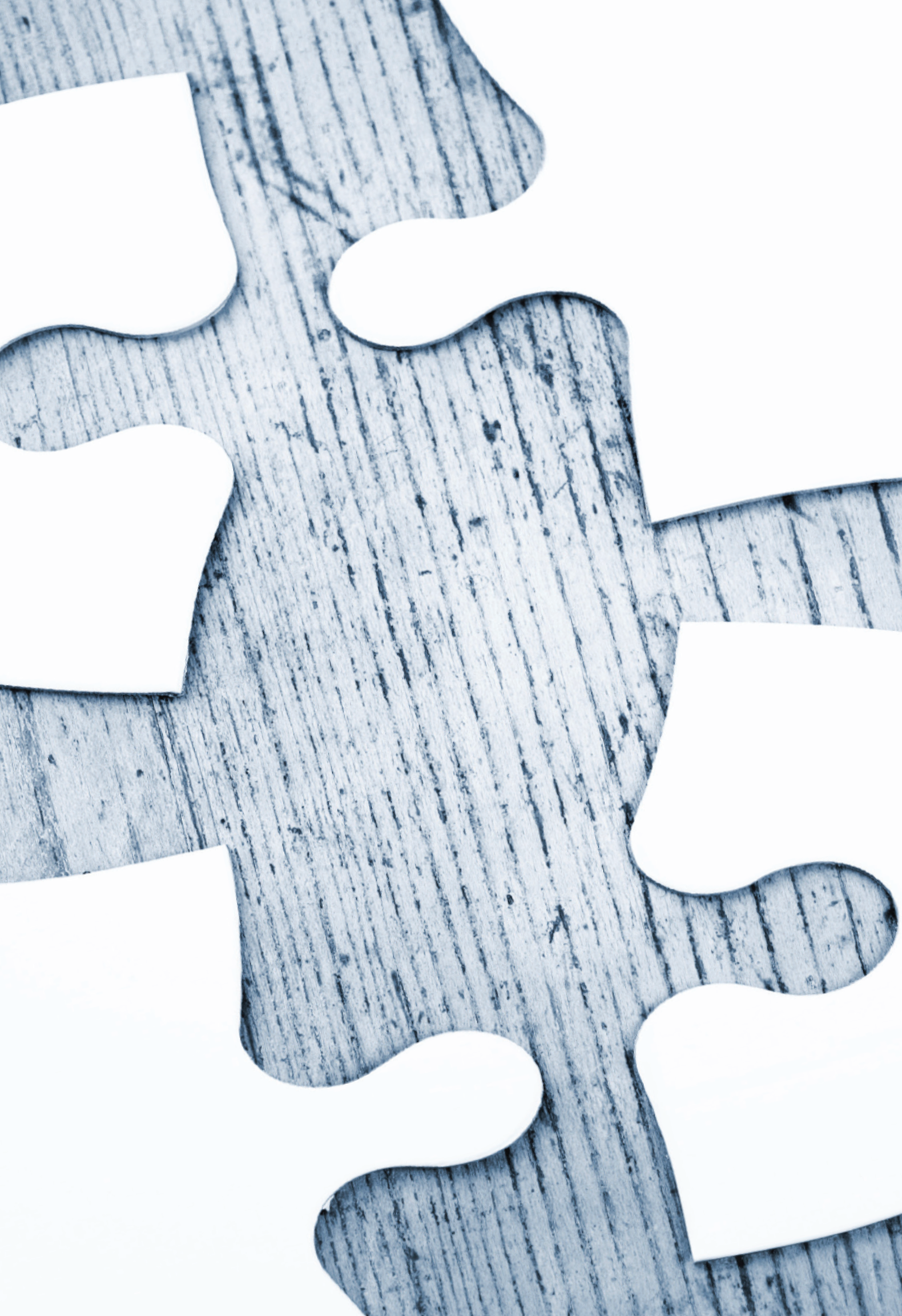 Domain 1 Preview: Candidate Admissions
1.1 Program Mission, Vision and Goals
The program’s equity-centered mission, vision, and goals are developed by a diverse and inclusive panel of program stakeholders, including district partners. These elements intentionally guide the program’s strategic planning, resource allocation, and processes of continuous improvement.
Preliminary 
         Ratings
Design:
Implementation:
1.2 Marketing Strategies
Program and district stakeholders co-develop marketing strategies that are responsive to current and future needs for school principals in the region and the priorities of partner districts. These plans display the program’s equity-centered mission, vision, and goals and highlight the program’s unique strengths and offerings.
Preliminary 
         Ratings
Design:
Implementation:
1.3 Recruitment Practices
Faculty and district partners co-develop focused recruitment practices to attract applicants who demonstrate commitment to participating in an equity-centered program and whose skills and philosophies are consistent with district needs. Practices include direct outreach and publicity through a variety of modes (e.g., social media, website, and virtual or in-person events).
Preliminary 
         Ratings
Design:
Implementation:
1.4 Applicant Screening and Selection
In addition to the university’s minimum admission requirements, the program has explicit candidate selection criteria that align with the program’s mission and partner districts’ priorities. The program periodically examines common barriers to screening and selection, seeking to identify and eliminate potential bias in the process.
Preliminary 
         Ratings
Design:
Implementation:
1.5 Assessment of Candidates’ Leadership Potential
As part of the selection process, screened applicants participate in a combination of activities designed to assess their potential as effective equity-centered school leaders. These may include applicant interviews, presentations, simulations, and role-play that require a demonstration of cognitive skills (e.g., communication, problem-solving) and dispositions (e.g., growth mindset, strengths-based thinking).
Preliminary 
         Ratings
Design:
Implementation:
1.6 Candidate Selection
In making final decisions about candidate selection, a diverse and inclusive panel of program stakeholders considers evidence of applicants’ commitment to equity, demonstrated leadership skills and potential, and whether partner districts view them as potential hires.
Preliminary 
         Ratings
Design:
Implementation:
1.7 Peer Support
The program has systems and structures to help candidates develop peer support networks (e.g., a cohort structure).
Preliminary 
         Ratings
Design:
Implementation:
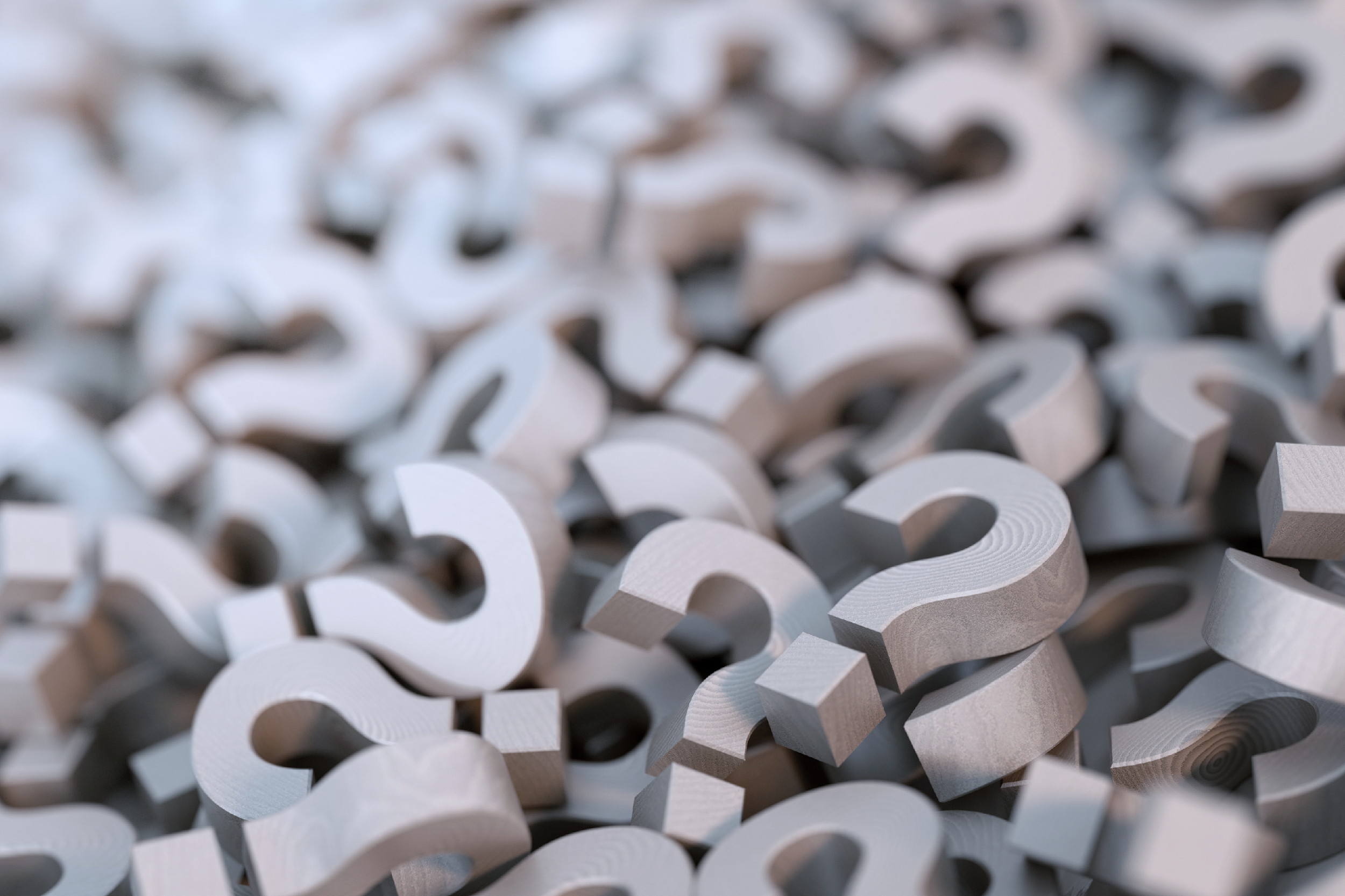 Domain 1 Discussion: Your Guiding Questions
[What would you like feedback about from your critical friends in the room?  What are you wondering or puzzling over related to the indicators in this domain?]

[note – once you have created this slide, we suggest duplicating it and inserting a copy of it after slide #5 to preview the discussion questions with your thought partners/critical friends before sharing evidence and ratings for the domain]
[Speaker Notes: Your guiding questions – that you’d like to ask your critical friends in the room at the evidence synthesis meeting 
Note – once you have created this slide, we suggest duplicating it and inserting a copy of it just after [this domain’s preview slide] to preview the discussion questions with your critical friends before sharing evidence and ratings for the domain.]
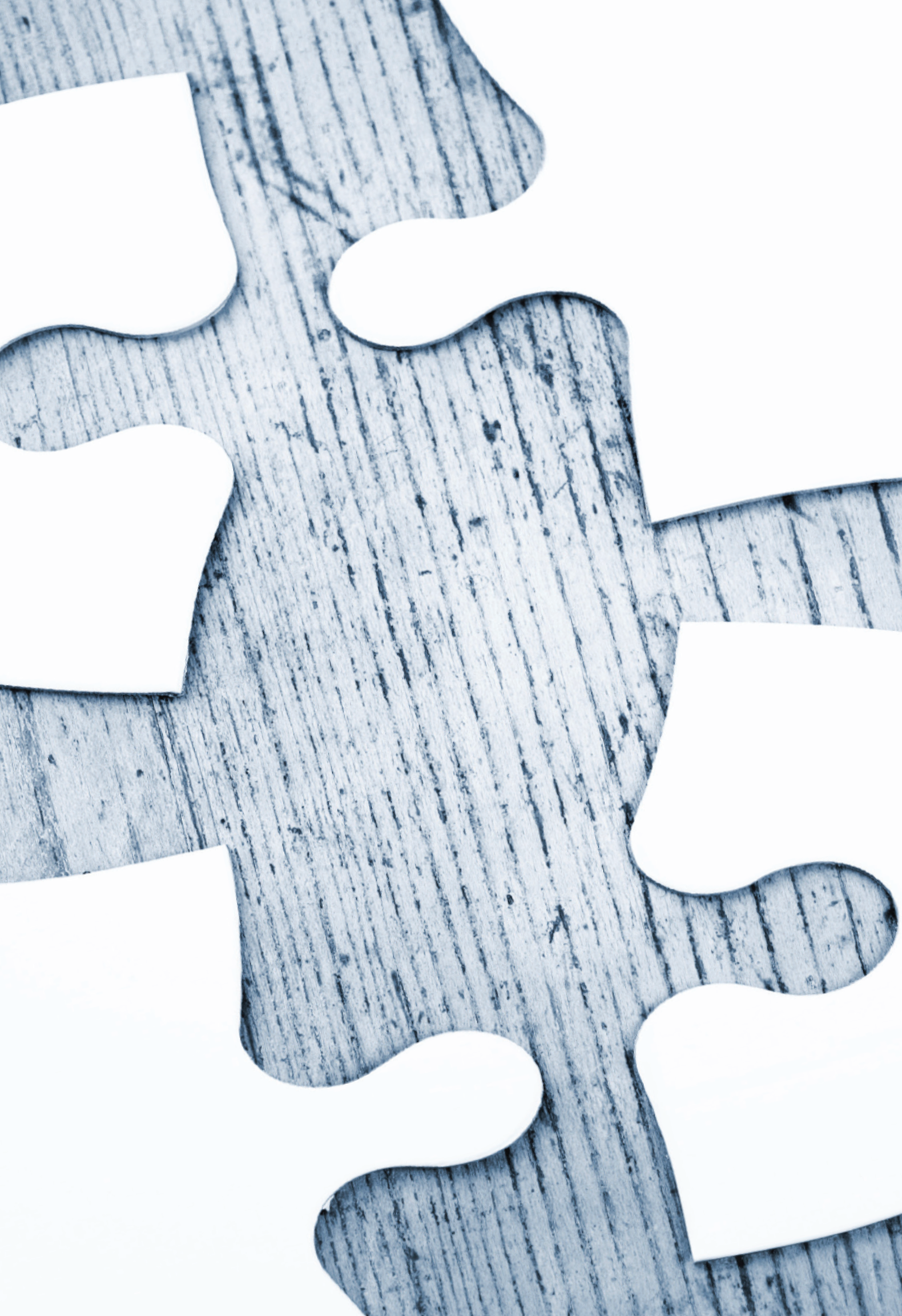 Domain 2 Preview: Coursework
2.1 Standards
Courses are based on specific, measurable, and comprehensive school leader performance standards, which include an explicit commitment to equity-centered leadership and align with national professional standards, (e.g., PSEL, NELP) and with partner districts’ leadership standards.
Preliminary 
         Ratings
Design:
Implementation:
2.2 Learning Goals
Courses articulate clear learning goals for candidates, aligned with professional standards as well as regional and local needs. These learning goals promote transformative and deep learning that develop candidates’ equity-centered leadership skills and behaviors.
Preliminary 
         Ratings
Design:
Implementation:
2.3 Course Design
The design of each course explicitly connects learning goals, course content, and course assessments. To ensure these connections and to provide deeper learning experiences for all candidates, program faculty and district partners regularly audit and improve course designs.
Preliminary 
         Ratings
Design:
Implementation:
2.4 Course Content
Course content applies an equity lens to instructional leadership, school improvement, family and community relations, management, and organizational culture. Courses include content that helps candidates understand systemic inequities, analyze policy and practice with an equity lens, and practice engaging others in conversations around equity issues.
Preliminary 
         Ratings
Design:
Implementation:
2.5 Course Materials
Course materials are culturally responsive, reflect diverse authorship, and are inclusive of multiple perspectives. Program faculty conduct regular audits of course materials to ensure they include timely, relevant, rigorous, and research-based sources on equity-centered leadership.
Preliminary 
         Ratings
Design:
Implementation:
2.6 Course Sequence
The program’s courses reflect broad themes grounded in the program’s core beliefs and values. Courses are intentionally sequenced to ensure that concepts and skills build upon each other in a structured progression of learning, with a focus on equity-centered leadership embedded throughout.
Preliminary 
         Ratings
Design:
Implementation:
2.7 Course Consistency
Systems and structures are in place to ensure that course content, key assessments, assessment criteria, and grading conventions are consistent within the same course even when taught by different instructors.
Preliminary 
         Ratings
Design:
Implementation:
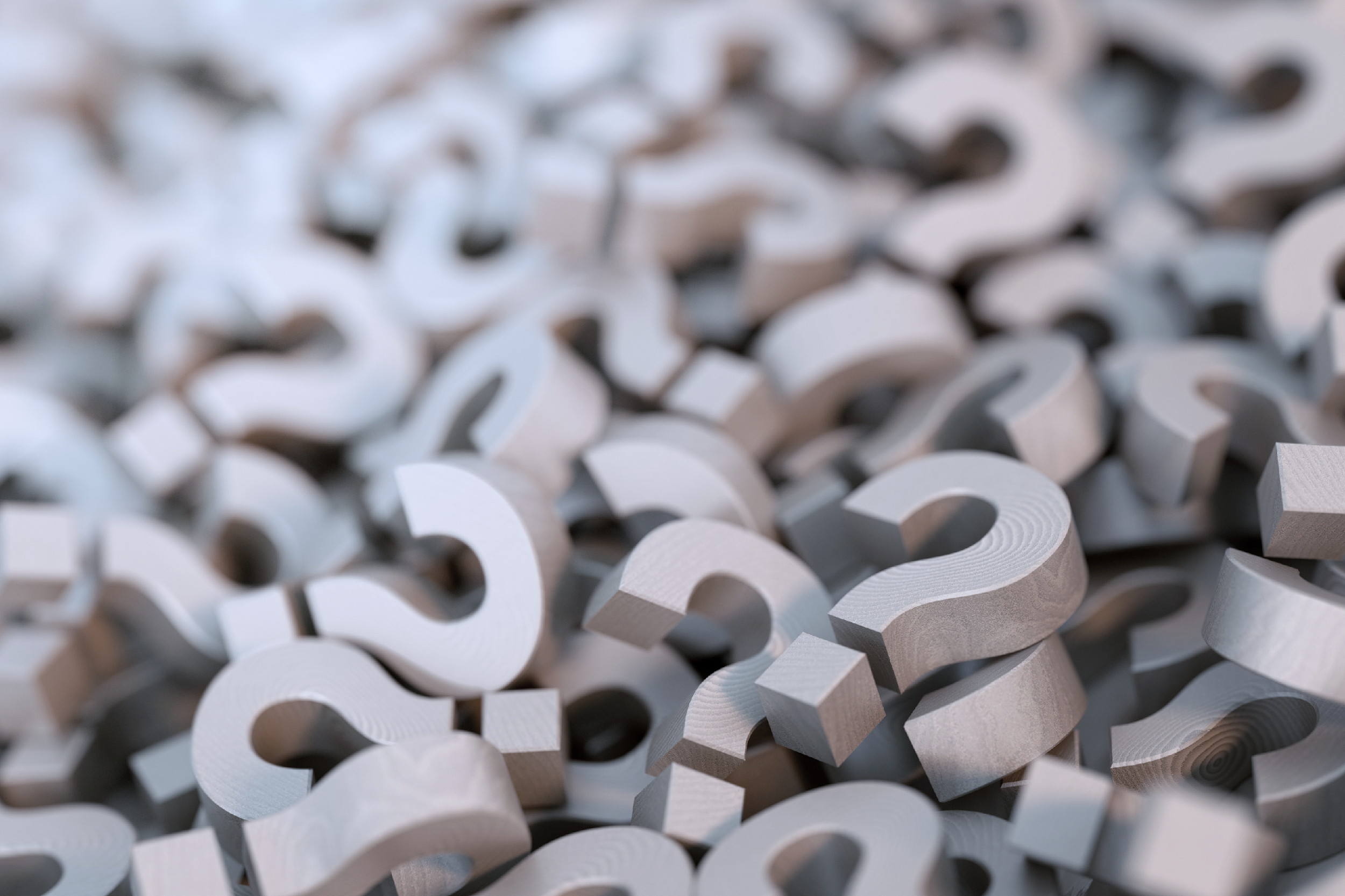 Domain 2 Discussion: Your Guiding Questions
[What would you like feedback about from your critical friends in the room?  What are you wondering or puzzling over related to the indicators in this domain?]
[Speaker Notes: Your guiding questions – that you’d like to ask your critical friends in the room at the evidence synthesis meeting 
Note – once you have created this slide, we suggest duplicating it and inserting a copy of it just after [this domain’s preview slide] to preview the discussion questions with your critical friends before sharing evidence and ratings for the domain.]
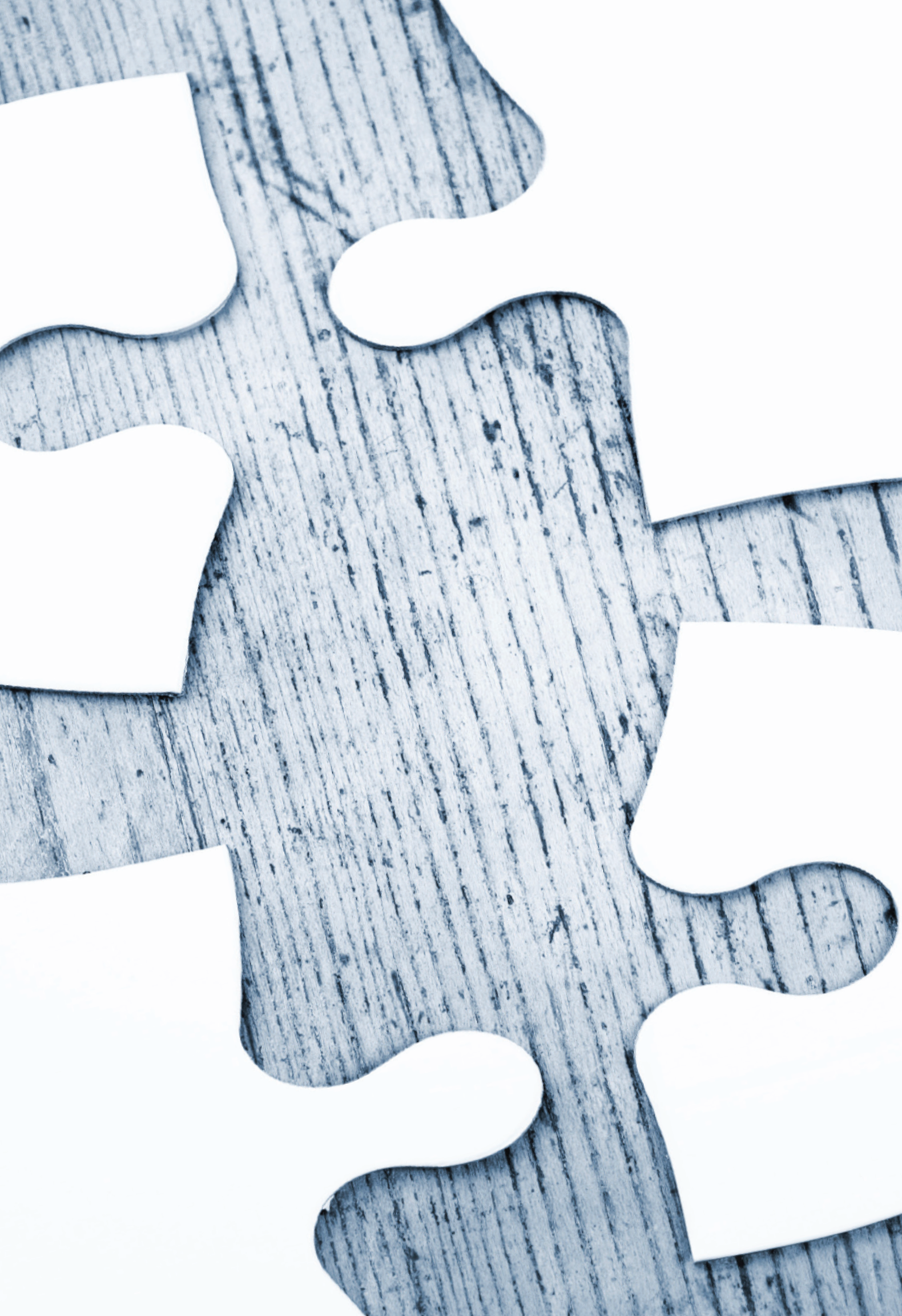 Domain 3 Preview: Pedagogy-Andragogy
3.1 Access
Courses are offered at convenient times and in convenient locations and formats (e.g., online, in-person, or hybrid) to ensure equitable access for all program candidates. Candidates are notified about participation requirements ahead of time, including any required in-person events.
Preliminary 
         Ratings
Design:
Implementation:
3.2 Culturally Responsive Teaching Practices
Program faculty employ culturally responsive teaching practices in their courses to meet each learner’s needs. To support this, faculty engage in ongoing professional learning focused on their relationships to equity, identification of implicit biases, and what culturally responsive teaching entails.
Preliminary 
         Ratings
Design:
Implementation:
3.3 Active Learning Strategies
Instructors engage candidates in course content through active learning strategies (e.g., project-based or case-based instruction, simulations, action research) that require an equity lens and expose candidates to a variety of issues and school contexts.
Preliminary 
         Ratings
Design:
Implementation:
3.4 Integration with Clinical Experience
Coursework is intentionally and strategically aligned with clinical experiences to support candidates’ integration of research, theory, and practice.
Preliminary 
         Ratings
Design:
Implementation:
3.5 Reflective Practices
Courses incorporate frequent opportunities for reflection—including reflection on candidates’ implicit biases and equity mindsets—to develop the essential habits of self-examination, ongoing personal growth, and continuous improvement of practice.
Preliminary 
         Ratings
Design:
Implementation:
3.6 Exemplars
Courses provide candidates with exemplars of equity-oriented and research-based or innovative practice for use in reflecting upon and refining specific leadership competencies. Program faculty and district partners regularly review exemplars to ensure they are current and relevant.
Preliminary 
         Ratings
Design:
Implementation:
3.7 Formative Feedback
Through regular, structured, and coordinated opportunities, program faculty and relevant stakeholders provide formative feedback to candidates. The feedback guides each candidate’s progress toward learning and performance goals. Program faculty use the formative feedback to identify gaps in instruction and make mid-course corrections as needed.
Preliminary 
         Ratings
Design:
Implementation:
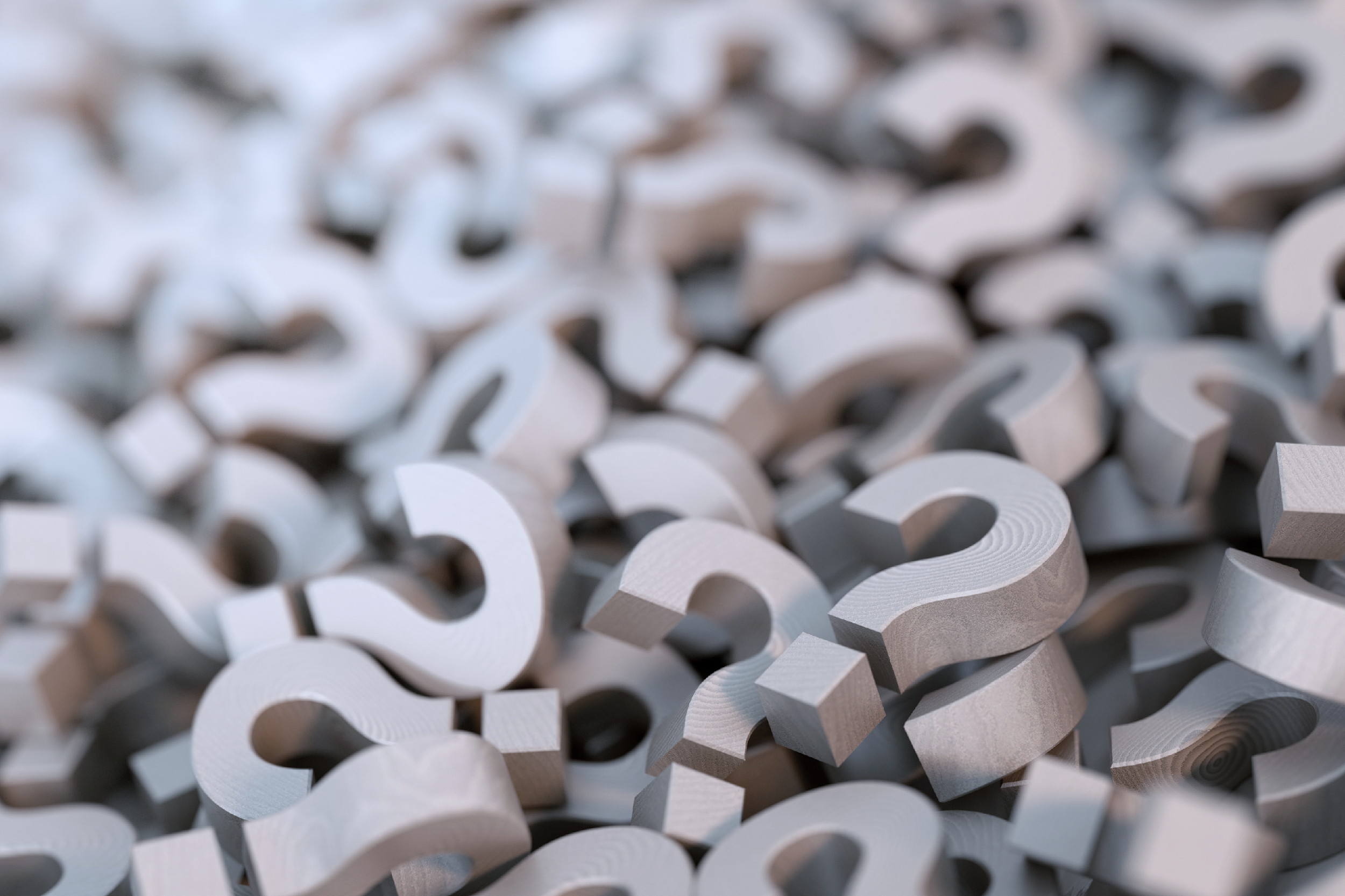 Domain 3 Discussion: Your Guiding Questions
[What would you like feedback about from your critical friends in the room?  What are you wondering or puzzling over related to the indicators in this domain?]
[Speaker Notes: Your guiding questions – that you’d like to ask your critical friends in the room at the evidence synthesis meeting 
Note – once you have created this slide, we suggest duplicating it and inserting a copy of it just after [this domain’s preview slide] to preview the discussion questions with your critical friends before sharing evidence and ratings for the domain.]
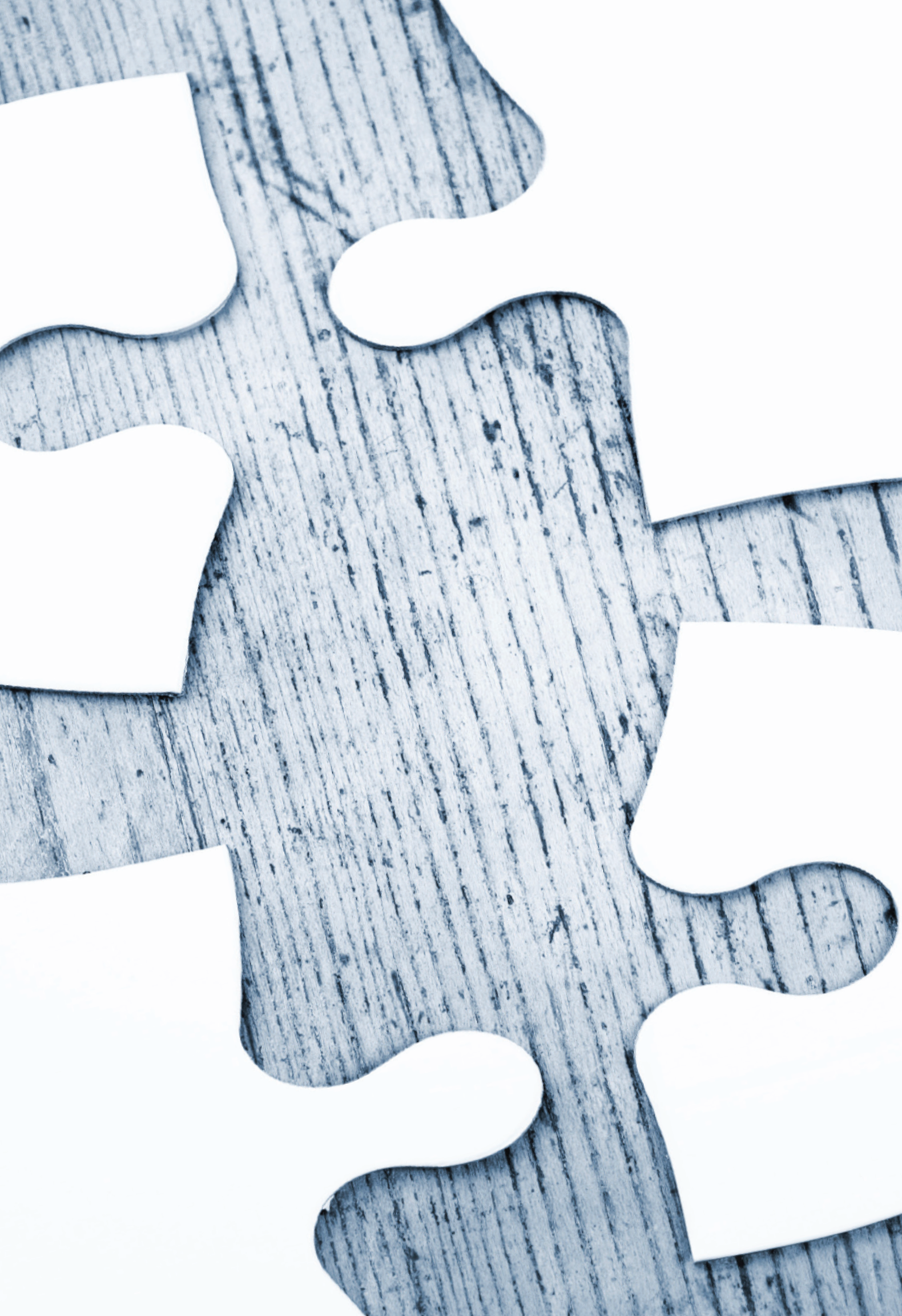 Domain 4 Preview: Clinical Practice
4.1 Clinical Design
Clinical designs are developed collaboratively by program faculty, district partners, and candidates and articulate specific learning and performance goals for each candidate. High-quality clinical designs incorporate “learning while doing,” combining practical experiences with structured reflection and feedback; regularly offer opportunities to connect theory with practice; and require candidates to authentically address challenges that require adaptive leadership.
Preliminary 
         Ratings
Design:
Implementation:
4.2 Clinical Placements
Program faculty and district partners collaborate to ensure that candidates’ clinical placements are at schools well-positioned to support their development as equity-centered leaders, with attention to specific candidate learning needs, diversifying their experiences, and exposing candidates to skilled guidance from site-based mentors, clinical supervisors, and coaches.
Preliminary 
         Ratings
Design:
Implementation:
4.3 Clinical Quality
Program faculty and district partners have developed a shared understanding of the components of a high-quality clinical experience, and they closely monitor each candidate’s experience to ensure that quality is met.
Preliminary 
         Ratings
Design:
Implementation:
4.4 Clinical Coaching
Throughout the clinical experience, candidates receive culturally responsive, equity-centered clinical coaching which includes regular opportunities for reflection and feedback. Coaches are trained in implementing the program’s preferred coaching model.
Preliminary 
         Ratings
Design:
Implementation:
4.5 Clinical Supervision
Candidates receive culturally responsive, equity-centered clinical supervision throughout their clinical experience. Supervisors regularly communicate with candidates and relevant program and clinical faculty to best understand candidates’ development needs and provide specific, actionable feedback.
Preliminary 
         Ratings
Design:
Implementation:
4.6 Clinical Evaluation
Evaluations of candidates’ performance in the clinical experience align with the specific learning and performance goals identified for each candidate. Evaluations include assessments from multiple stakeholders who worked with the candidate, such as site-based mentors, leadership coaches, clinical supervisors, school site faculty, and candidates themselves.
Preliminary 
         Ratings
Design:
Implementation:
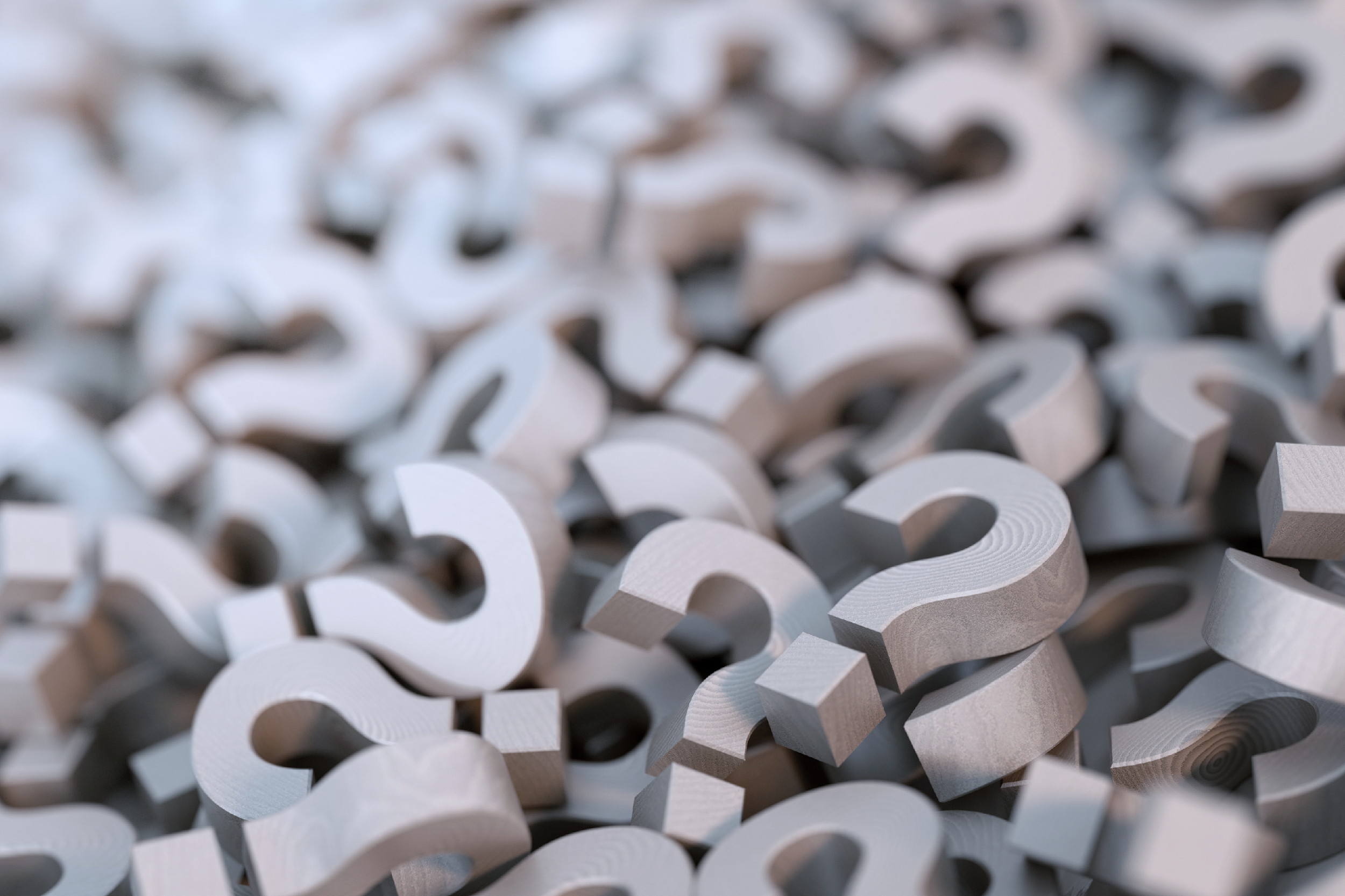 Domain 4 Discussion: Your Guiding Questions
[What would you like feedback about from your critical friends in the room?  What are you wondering or puzzling over related to the indicators in this domain?]
[Speaker Notes: Your guiding questions – that you’d like to ask your critical friends in the room at the evidence synthesis meeting 
Note – once you have created this slide, we suggest duplicating it and inserting a copy of it just after [this domain’s preview slide] to preview the discussion questions with your critical friends before sharing evidence and ratings for the domain.]
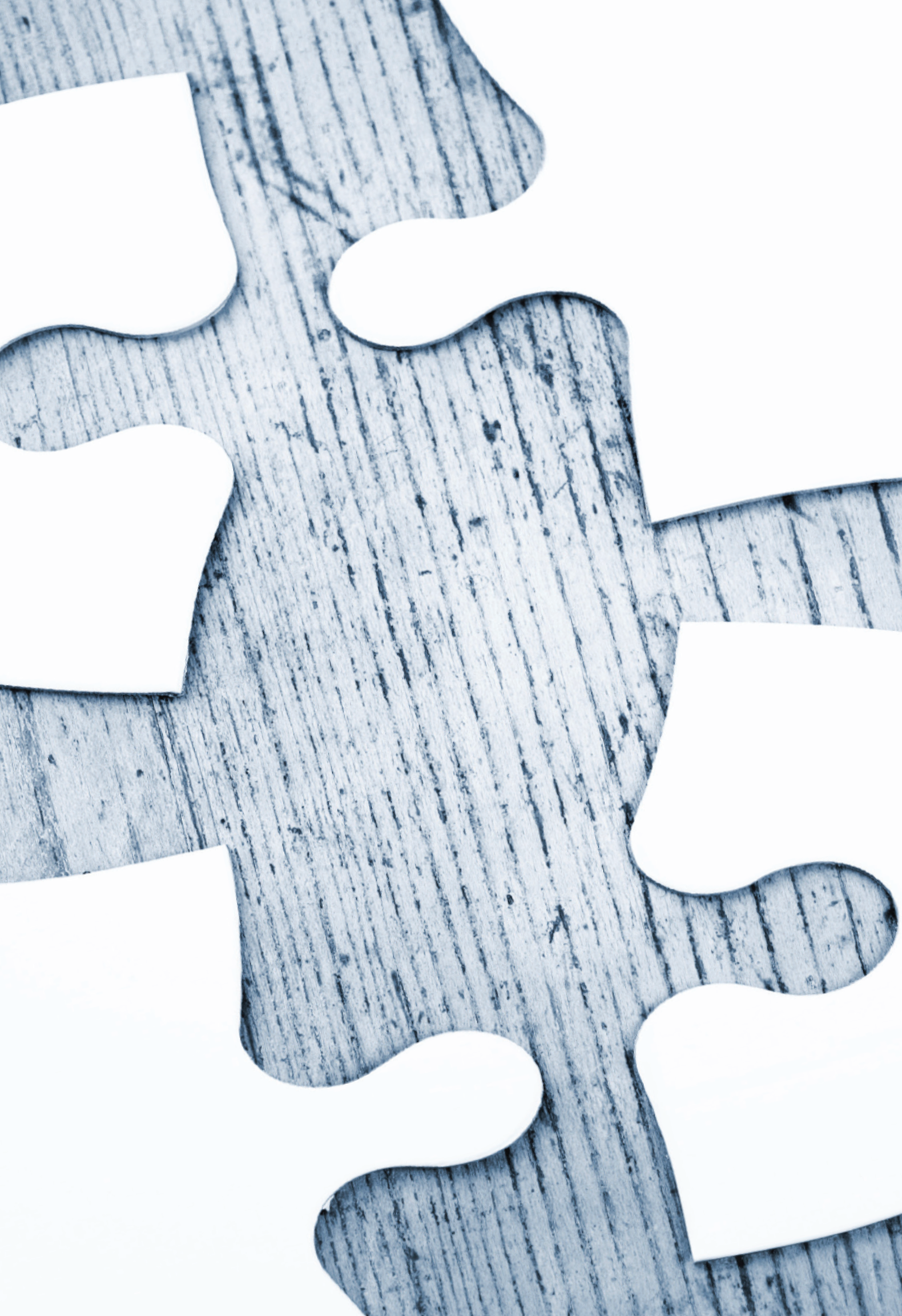 Domain 5 Preview: Performance Assessment
5.1 Candidate Performance Goals
Candidate performance goals, including specific mid-program benchmarks or milestones, are clearly articulated and align with both the program’s leadership performance standards and district partners’ leadership performance standards.
Preliminary 
         Ratings
Design:
Implementation:
5.2 Assessment Purpose
Performance assessments in courses, clinical practice, and independent projects offer candidates opportunities to demonstrate developing leader capacities as evidence of their progress toward performance goals.
Preliminary 
         Ratings
Design:
Implementation:
5.3 Assessment Quality
Performance assessments are tightly linked to candidate performance goals; are culturally responsive; are designed to promote learning; and make candidate success criteria explicit, enabling feedback and promoting self-assessment. Program faculty and stakeholders regularly review and improve the quality of the assessments.
Preliminary 
         Ratings
Design:
Implementation:
5.4 Assessment Methods
To ensure a reliable and equitable approach to inferring candidates’ current level of proficiency in relation to the performance goals, performance assessments occur in multiple contexts and modalities, with a variety of assessors.
Preliminary 
         Ratings
Design:
Implementation:
5.5 Communication of Assessment Results
Assessors provide timely and specific feedback about candidate performance to the candidate, as well as to relevant program and clinical faculty, in a format that is easy to understand.
Preliminary 
         Ratings
Design:
Implementation:
5.6 Assessment Impact
Candidates regularly use performance assessment data to self-reflect on their progress toward performance goals and co-develop plans for continued growth with program faculty and other stakeholders (e.g., site-based mentors and/or coaches) where appropriate.
Preliminary 
         Ratings
Design:
Implementation:
5.7 Exit Assessment
To graduate, candidates must demonstrate competency in the program’s leadership performance standards. When candidates do not demonstrate all required competencies, program faculty and district partners identify barriers, provide specific feedback, and offer relevant supports to help them meet those competencies in a future exit assessment.
Preliminary 
         Ratings
Design:
Implementation:
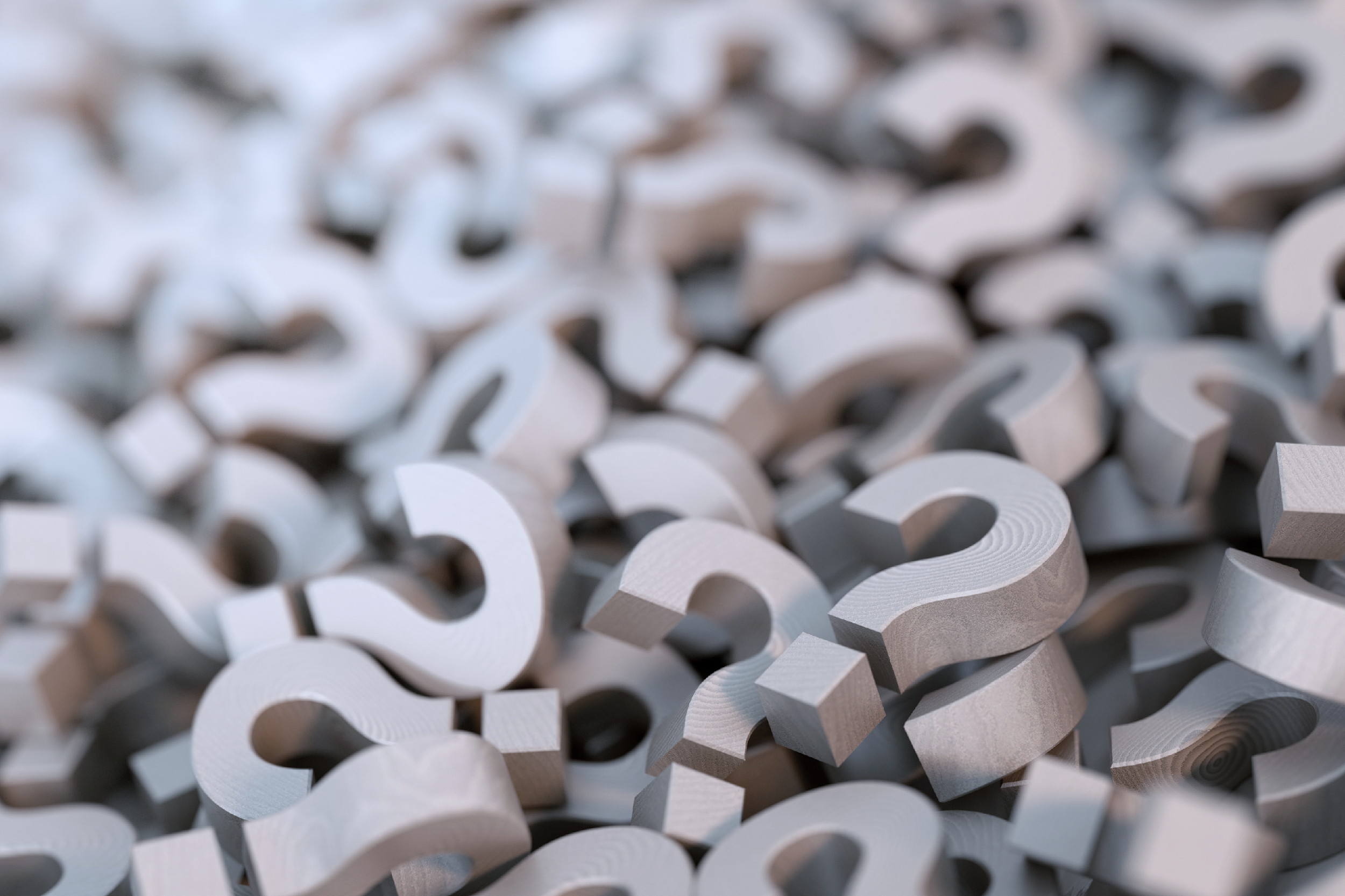 Domain 5 Discussion: Your Guiding Questions
[What would you like feedback about from your critical friends in the room?  What are you wondering or puzzling over related to the indicators in this domain?]
[Speaker Notes: Your guiding questions – that you’d like to ask your critical friends in the room at the evidence synthesis meeting 
Note – once you have created this slide, we suggest duplicating it and inserting a copy of it just after [this domain’s preview slide] to preview the discussion questions with your critical friends before sharing evidence and ratings for the domain.]
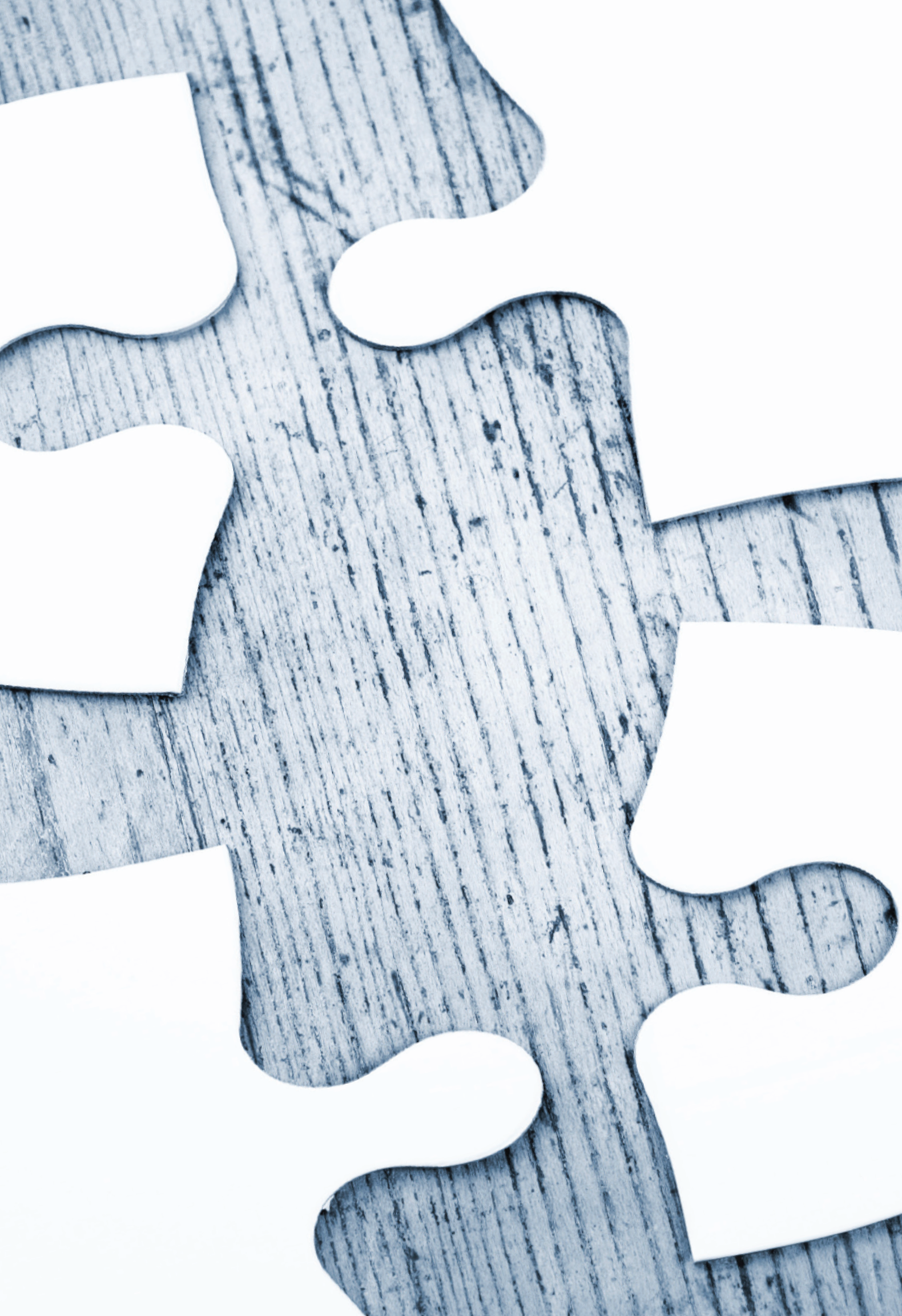 Domain 6 Preview: Graduate Performance Outcomes
6.1 State Certification
Program graduates are eligible for state certification or licensure or advancement to the next stage of the certification process. If the state has a leadership licensure exam, all graduates pass it before or upon completion of the program. Program faculty regularly review exam results, disaggregated by graduates’ demographic characteristics (e.g., race, ethnicity, gender), to understand and address patterns and trends.
Preliminary 
         Ratings
Design:
Implementation:
6.2 Job Placement and Retention
Program graduates actively seek leadership roles and are hired as assistant principals, principals, or other site- or district- based leaders within a year of graduation and remain in leadership roles for at least three years. Program faculty regularly review graduate job placement and retention rates, disaggregated by graduates’ demographic characteristics (e.g., race, ethnicity, gender), and work with district partners to understand and address patterns and trends.
Preliminary 
         Ratings
Design:
Implementation:
6.3 Job Performance
Program graduates placed in leadership positions either meet or exceed district performance expectations, including expectations for equity-centered leadership, during their induction period. Program faculty regularly review graduate job performance data, disaggregated by graduates’ demographic characteristics (e.g., race, ethnicity, gender), to understand and address patterns and trends.
Preliminary 
         Ratings
Design:
Implementation:
6.4 Continuous Improvement
Program faculty regularly and consistently engage in cycles of program-level continuous improvement, drawing on multiple sources of data (e.g., candidate or graduate surveys, candidates’ clinical evaluations, course evaluations, etc.) to identify areas for program improvement. Systems and structures are in place for collecting, housing, and analyzing data and for collaboratively generating, implementing, and assessing related plans for program improvement.
Preliminary 
         Ratings
Design:
Implementation:
6.5 Leadership Context
Program faculty regularly seek feedback from district partners regarding district needs, local context, and graduate performance and adjust relevant aspects of the program in response.
Preliminary 
         Ratings
Design:
Implementation:
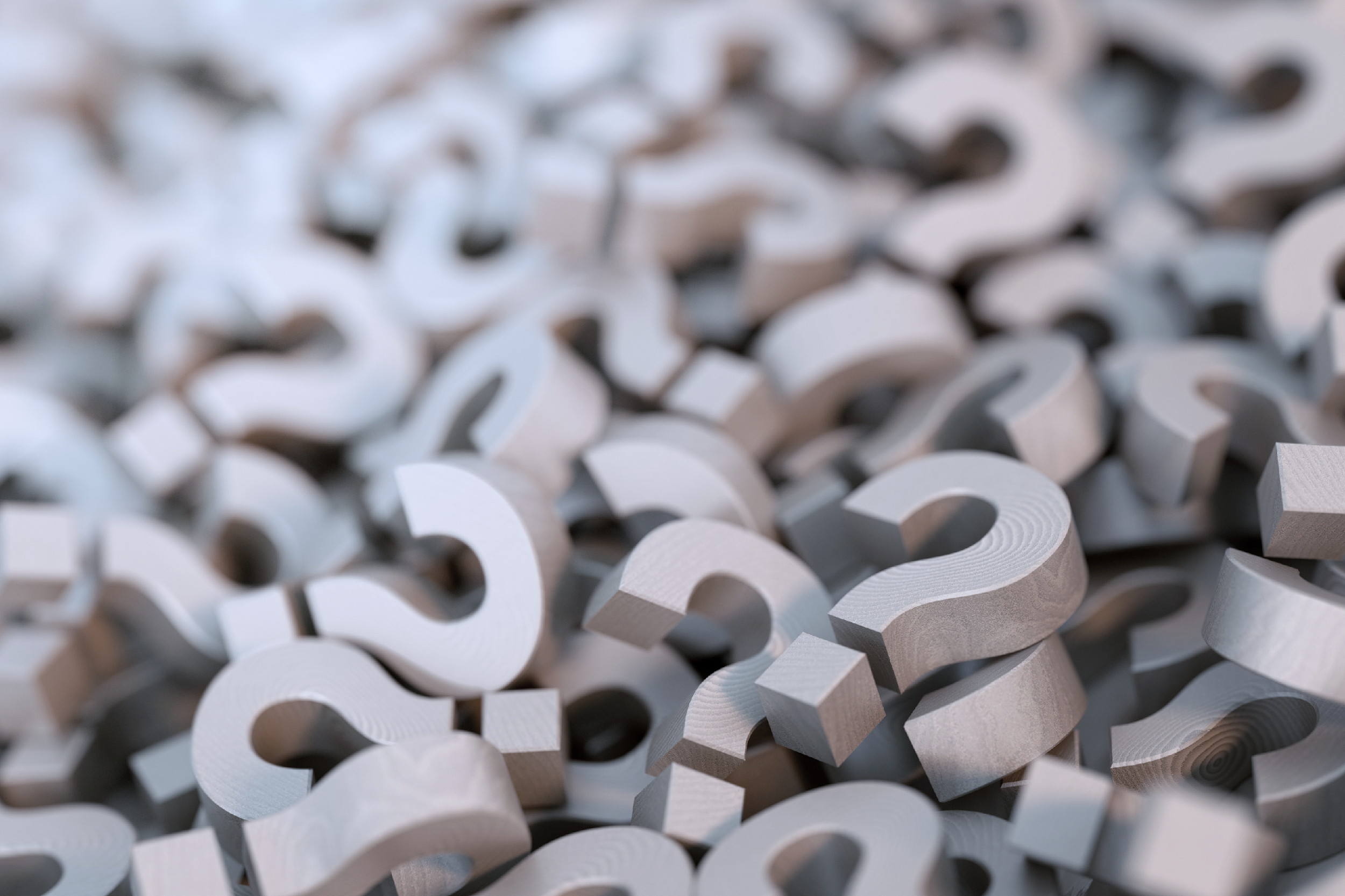 Domain 6 Discussion: Your Guiding Questions
[What would you like feedback about from your critical friends in the room?  What are you wondering or puzzling over related to the indicators in this domain?]
[Speaker Notes: Your guiding questions – that you’d like to ask your critical friends in the room at the evidence synthesis meeting 
Note – once you have created this slide, we suggest duplicating it and inserting a copy of it just after [this domain’s preview slide] to preview the discussion questions with your critical friends before sharing evidence and ratings for the domain.]